О компании
О компании
Компания «Андэк» - одна из ведущих интеграторов в области информационной и экономической безопасности бизнеса с более чем 10-ти летней историей работы на рынке информационных технологий
Обладает колоссальным опытом по обеспечению информационной безопасности крупнейших российских и зарубежных организаций
Компания решает проблемы на любом уровне организации,  от анализа операционных рисков, разработки программы обеспечения безопасности, построения организационной модели и наполнения ее людьми, до поставки оборудования, внедрения и сопровождения технических решений
[Speaker Notes: Компания решает проблемы на любом уровне организации,  от анализа операционных рисков, разработки программы обеспечения безопасности, построения организационной модели и наполнения ее людьми, до поставки оборудования, внедрения и сопровождения технических решений.]
Почему «Андэк»?
Мы смотрим вперед, формируем новые подходы и решения по защите бизнеса, оцениваем новые технологии с точки зрения возможностей и угроз компании с учетом их отраслевой и индивидуальной специфики, на основе чего предлагаем клиенту индивидуальные решения;
Мы максимально быстро решаем проблемы, разрабатываем комплексные программы по безопасности бизнеса;
Мы собрали команду высококлассных специалистов, обладающих уникальной экспертизой в области информационной и экономической безопасности, что позволяет нам в полном объеме понимать Ваши проблемы и решать их эффективно и быстро;
Наша деятельность в сфере информационной безопасности подтверждена всеми необходимыми лицензиями и сертификатами органов государственного регулированияНовые решения проходят тестирование в центре компетенций, который мы организовали совместно с партнерами – ведущими поставщиками программно-аппаратных средств защиты
[Speaker Notes: Компания решает проблемы на любом уровне организации,  от анализа операционных рисков, разработки программы обеспечения безопасности, построения организационной модели и наполнения ее людьми, до поставки оборудования, внедрения и сопровождения технических решений.]
Почему «Андэк»?
Команда «Андэк» это опытные и сертифицированные эксперты, консультанты, аудиторы, аналитики, архитекторы, инженеры, специалисты по решениям ведущих разработчиков средств защиты информации, менеджеров по управлению проектами и работе с клиентами
[Speaker Notes: Компания решает проблемы на любом уровне организации,  от анализа операционных рисков, разработки программы обеспечения безопасности, построения организационной модели и наполнения ее людьми, до поставки оборудования, внедрения и сопровождения технических решений.]
Почему «Андэк»?
Компания «Андэк» является авторизованным партнером мировых лидеров в области разработки средств ИБ: McAfee, Check Point, HP, IBM, Aladdin Software Security R.D. и имеет партнерство с более чем 20 другими российскими и зарубежными разработчиками ИТ и ИБ систем
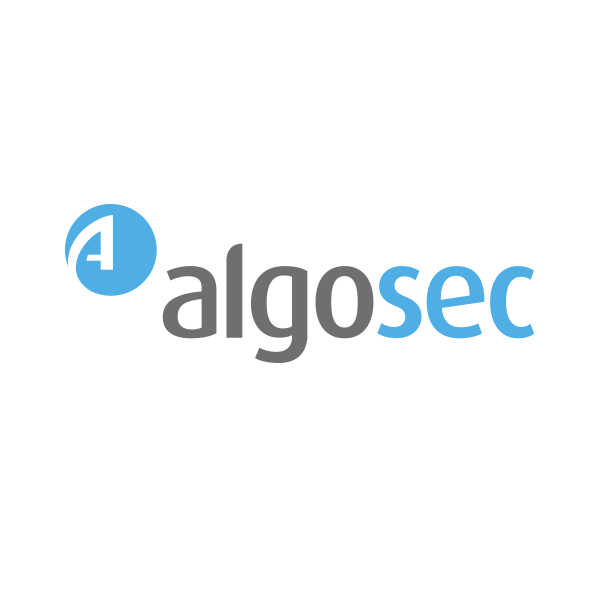 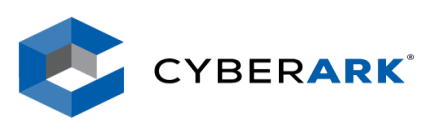 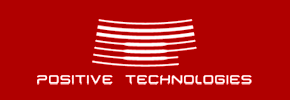 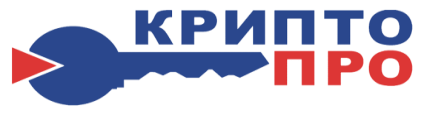 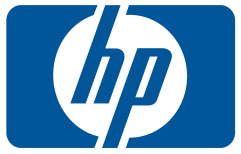 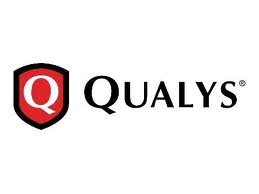 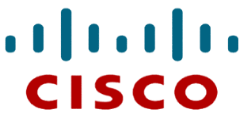 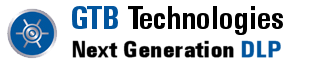 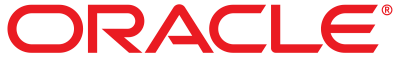 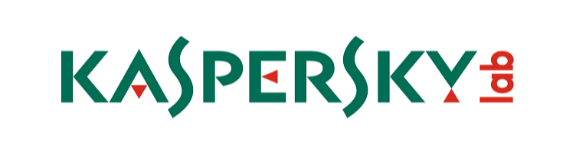 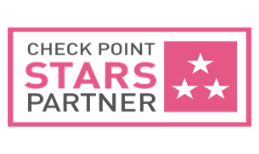 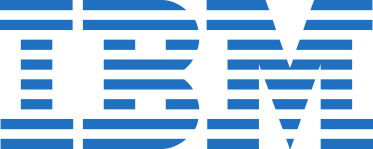 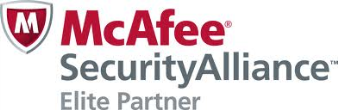 Оптимизация процессов управления ИБ
Цели, задачи и способы защиты информации наших клиентов должны соответствовать целям и задачам, стоящим перед их организациями, актуальным рискам информационной безопасности, отраслевым стандартам и требованиям регуляторов
Обеспечение соответствия мер защиты информации возможно только с помощью устойчивых, воспроизводимых и измеряемых процессов управления ИБ
Инфраструктурные решения
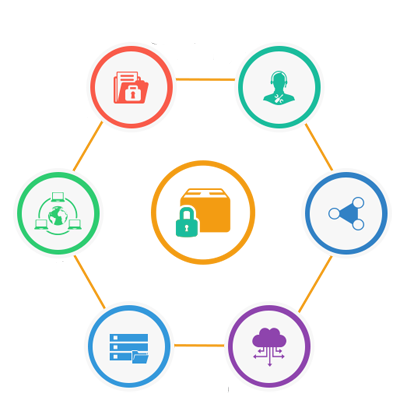 Антивирусная защита;
Защита каналов связи (VPN);
Защиты от несанкционированного доступа (НСД);
Контроль устройств и шифрование данных;
Управление учетными записями (IDM);
Защита мобильных устройств (MDM);
Защита средств виртуализации и частных облаков
Управление рисками
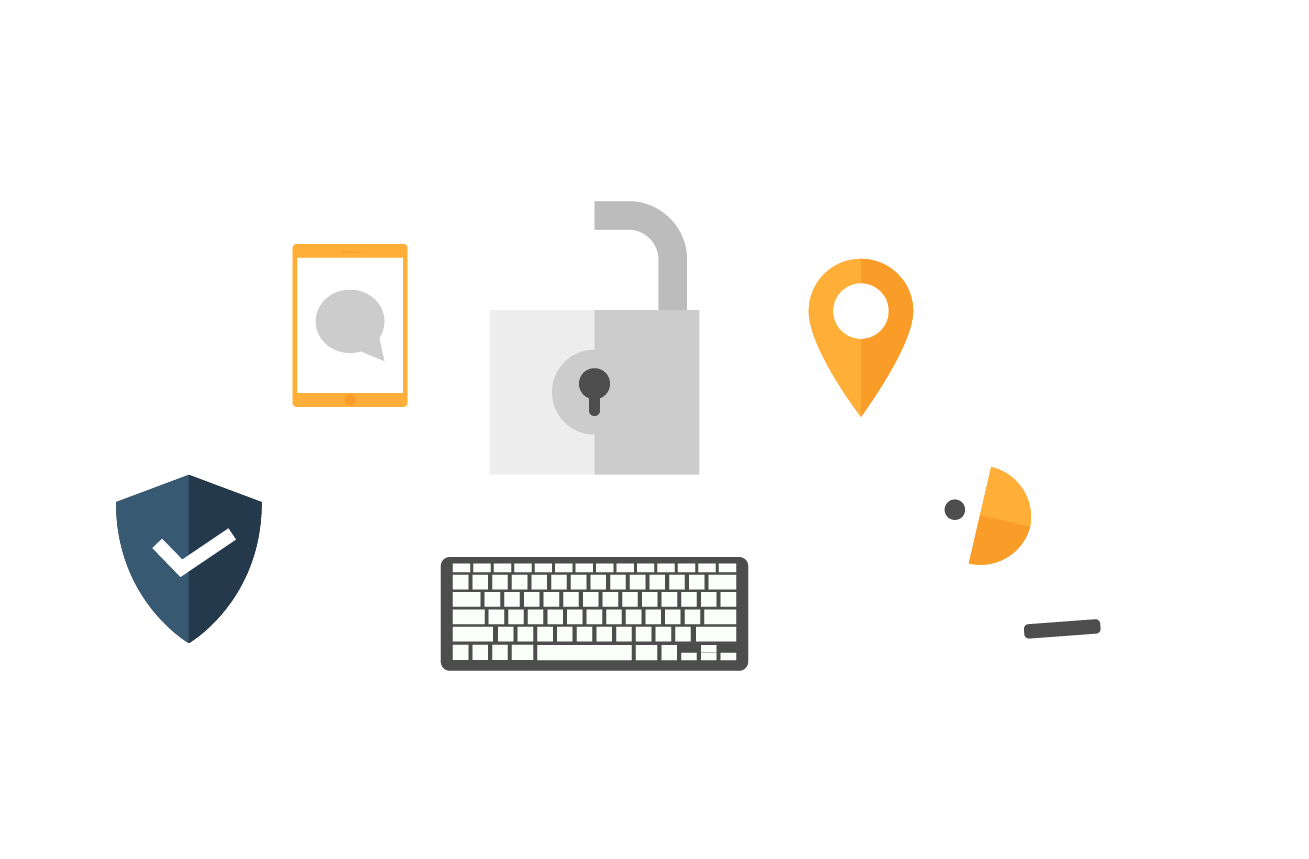 Защита коммерчески важной информации;
Построение системы противодействия мошенничеству;
Предотвращение мошенничествапри проведении операций через Интернет;
Снижение рисков при взаимодействии с партнерами и контрагентами
Компания «Андэк» - это…
специализация
в области ИБ
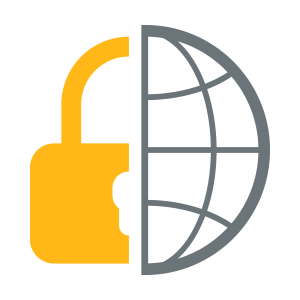 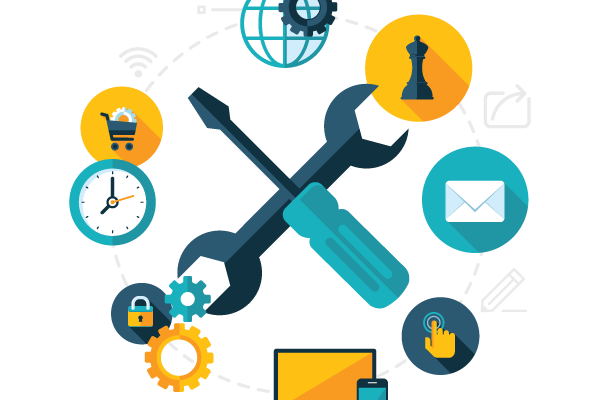 глубокие 
компетенции
конкурентная
стоимость
Наши контакты для Ваших вопросов
АО «Андэк»E-mail: info@andek.ru 
Тел: +7 (495) 280-15-50